a light has dawned
Matthew Chapter 4:12-25
Matthew 4:12-25 - Overview
His Mission (v12-17)

His Disciples (v18-22)

His Kingdom (v23-25)
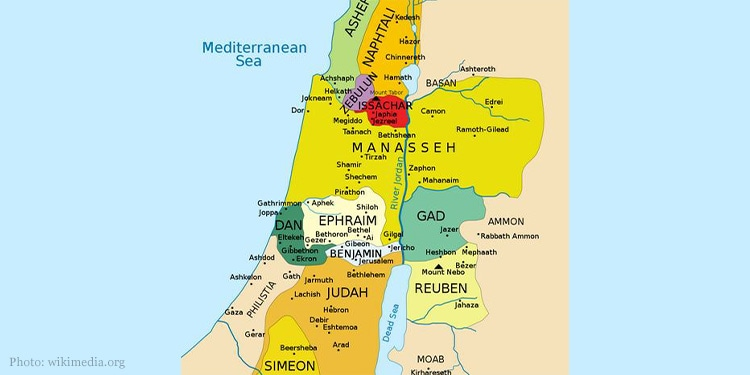 Capernaum
Jerusalem
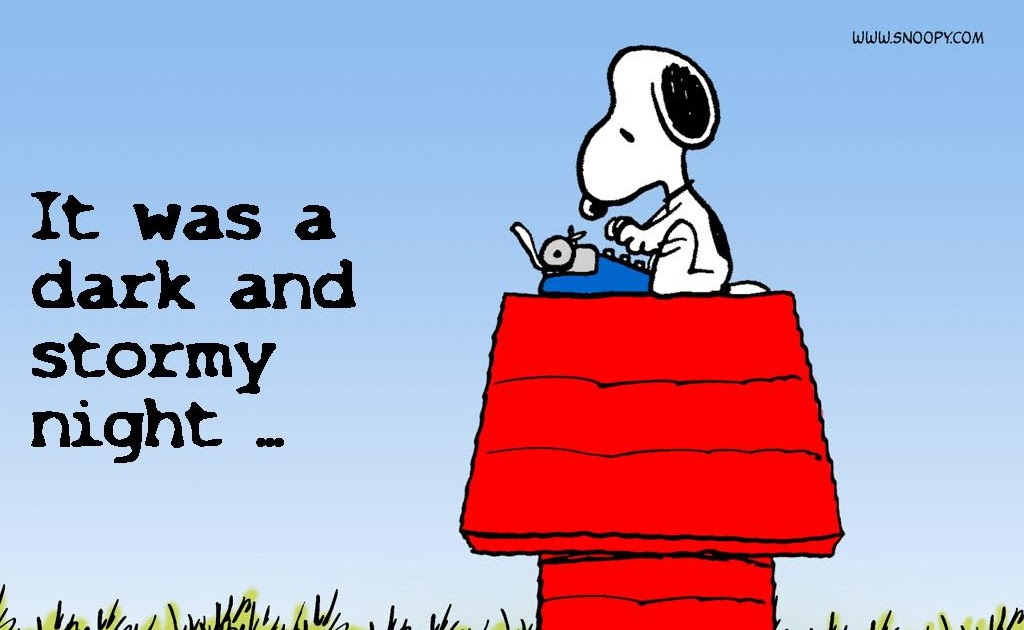 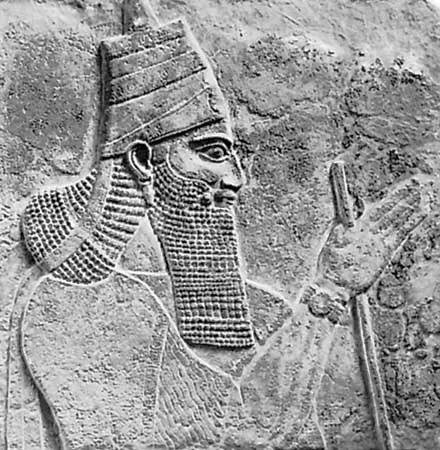 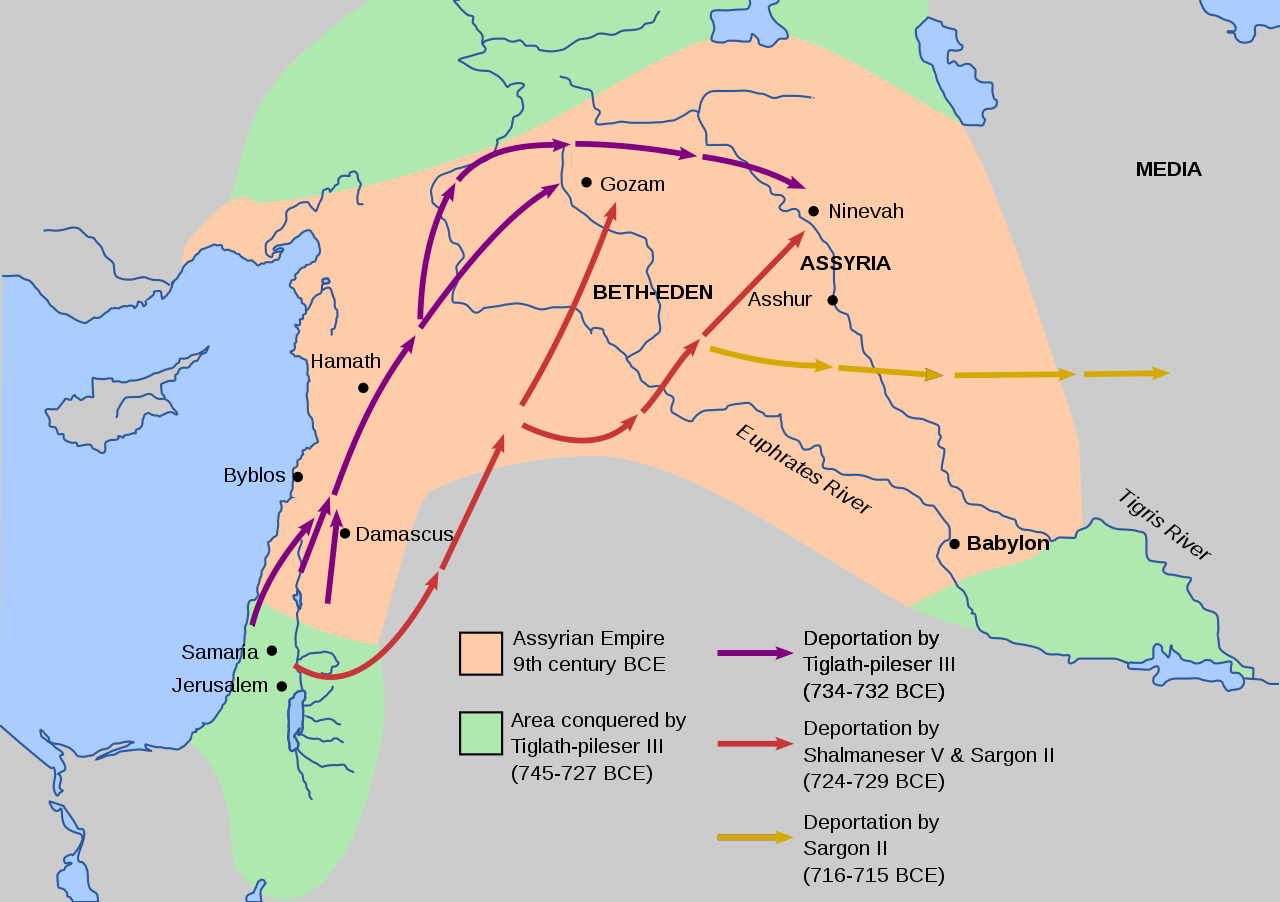